ΕΙΣΑΓΩΓΗ ΣΤΗ ΓΕΩΦΥΣΙΚΗ
Ενότητα 4: Ισοστασία της Γης: Ιστορική ανασκόπηση, Υποθέσεις Airy και Pratt, Ισοστατικά συστήματα, Ισοστατική ανωμαλία, Αληθινός μηχανισμός αντιστάθμισης, Χρήση ισοστατικών ανωμαλιών, Έλλειψη ισοστατικής αντιστάθμισης

Κοντοπούλου Δέσποινα
Καθηγήτρια Φυσική Εσωτερικού της Γης, Τομέας Γεωφυσικής
Παπαζάχος Κωνσταντίνος 
Καθηγητής Γεωφυσικής, Τομέας Γεωφυσικής
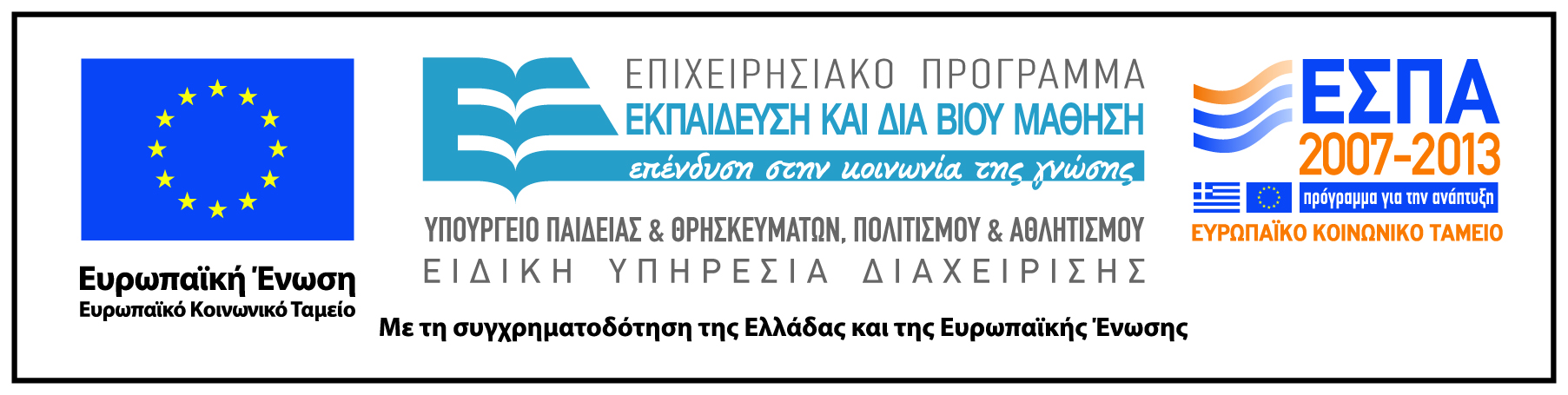 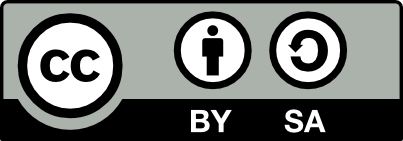 Άδειες Χρήσης
Το παρόν εκπαιδευτικό υλικό υπόκειται σε άδειες χρήσης Creative Commons. 
Για εκπαιδευτικό υλικό, όπως εικόνες, που υπόκειται σε άλλου τύπου άδειας χρήσης, η άδεια χρήσης αναφέρεται ρητώς.
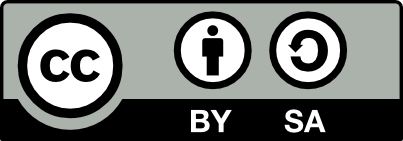 2
Χρηματοδότηση
Το παρόν εκπαιδευτικό υλικό έχει αναπτυχθεί στα πλαίσια του εκπαιδευτικού έργου του διδάσκοντα.
Το έργο «Ανοικτά Ακαδημαϊκά Μαθήματα στο Αριστοτέλειο Πανεπιστήμιο Θεσσαλονίκης» έχει χρηματοδοτήσει μόνο την αναδιαμόρφωση του εκπαιδευτικού υλικού. 
Το έργο υλοποιείται στο πλαίσιο του Επιχειρησιακού Προγράμματος «Εκπαίδευση και Δια Βίου Μάθηση» και συγχρηματοδοτείται από την Ευρωπαϊκή Ένωση (Ευρωπαϊκό Κοινωνικό Ταμείο) και από εθνικούς πόρους.
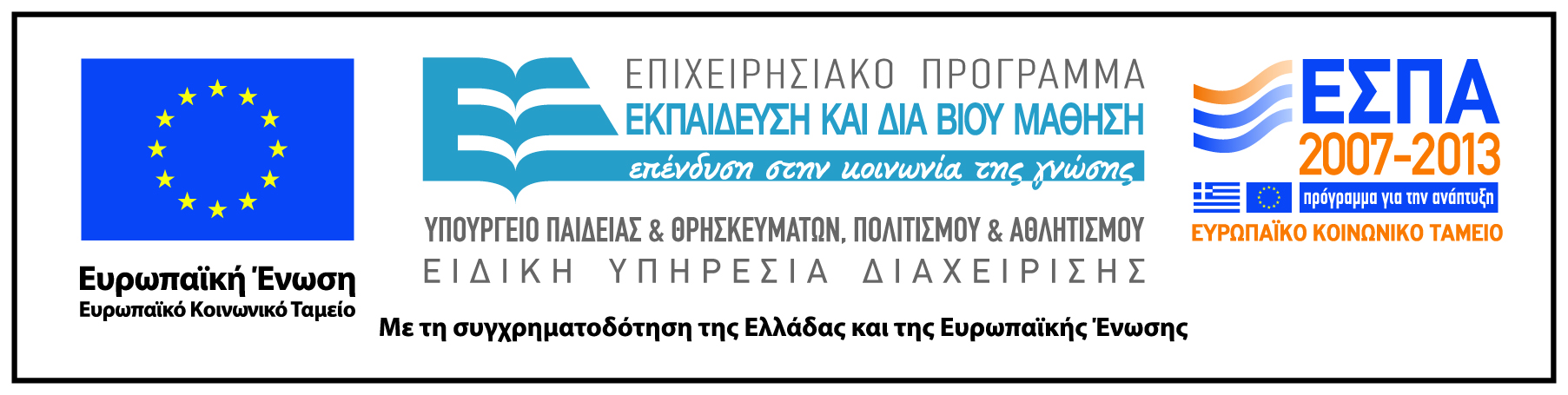 3
Ενημέρωση
Πολλά από τα σχήματα και όλες οι ασκήσεις στην παρουσίαση αυτή προέρχονται από το βιβλίο «Εισαγωγή στη Γεωφυσική» των Hugh Young των Παπαζάχος και Παπαζάχος (2008) Εκδόσεων Ζήτη (Β’ Έκδοση), οι οποίες μας επέτρεψαν τη χρήση των σχετικών σχημάτων και ασκήσεων.
4
Η ιστορία της ισοστασίας….
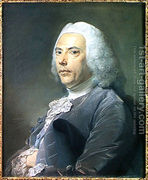 Από το 1735 μέχρι το 1745 ο Bouguer και οι συνεργάτες του έκαναν μετρήσεις στο Περού για να καθορίσουν το σχήμα της Γης. Η εκτροπή του νήματος της στάθμης στις ‘Ανδεις ήταν πολύ μικρότερη. Το ίδιο βρήκε στις αρχές του 19ου ο Sir Everest στα Ιμαλάια.
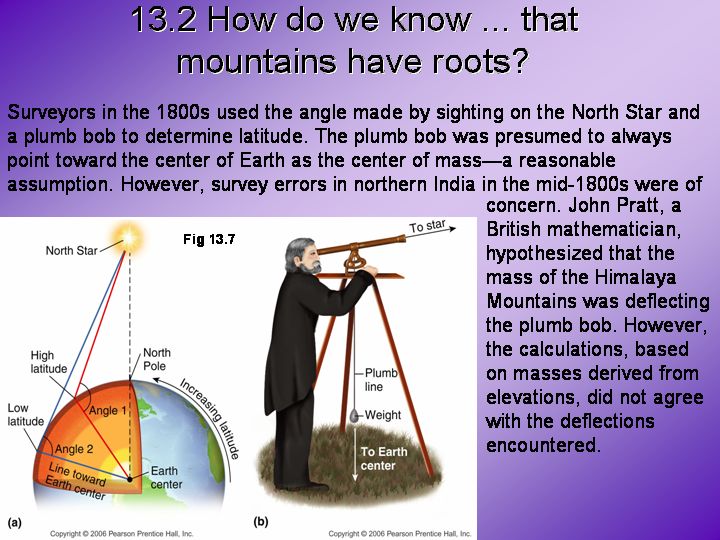 1855: Pratt και Airy προτείνουν 2 διαφορετικά μοντέλα.
1889: Χρησιμοποιείται ο όρος ισοστασία.  
Το έλλειμμα μάζας κάτω από τα βουνά βρέθηκε σχεδόν ίσο με τη μάζα των βουνών       υδροστατική ισορροπία
Θεωρίες για την ισοστασία
Ο Airy (1855) και ο Pratt (1855) ήταν από τους πρώτους που προσπάθησαν να δώσουν φυσική ερμηνεία στις παρατηρήσεις που αναφέρθηκαν παραπάνω, χρησιμοποιώντας δυο διαφορετικές υποθέσεις για τη δομή του φλοιού και της λιθόσφαιρας, οι οποίες φέρουν τα ονόματά τους.
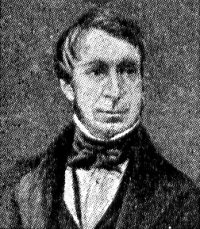 Sir George Biddell Airy was a British astronomer (1801-1892)
Γιατί ισοστασία;
Οι ήπειροι θα έπρεπε να έχουν τεράστιο πλεόνασμα μάζας σε σχέση με τους ωκεανούς. Δεν ισχύει όμως αυτό, αφού το γεωειδές δεν δείχνει κάποιο πλεόνασμα βαρύτητας (Ν>0) πάνω από τις ηπείρους
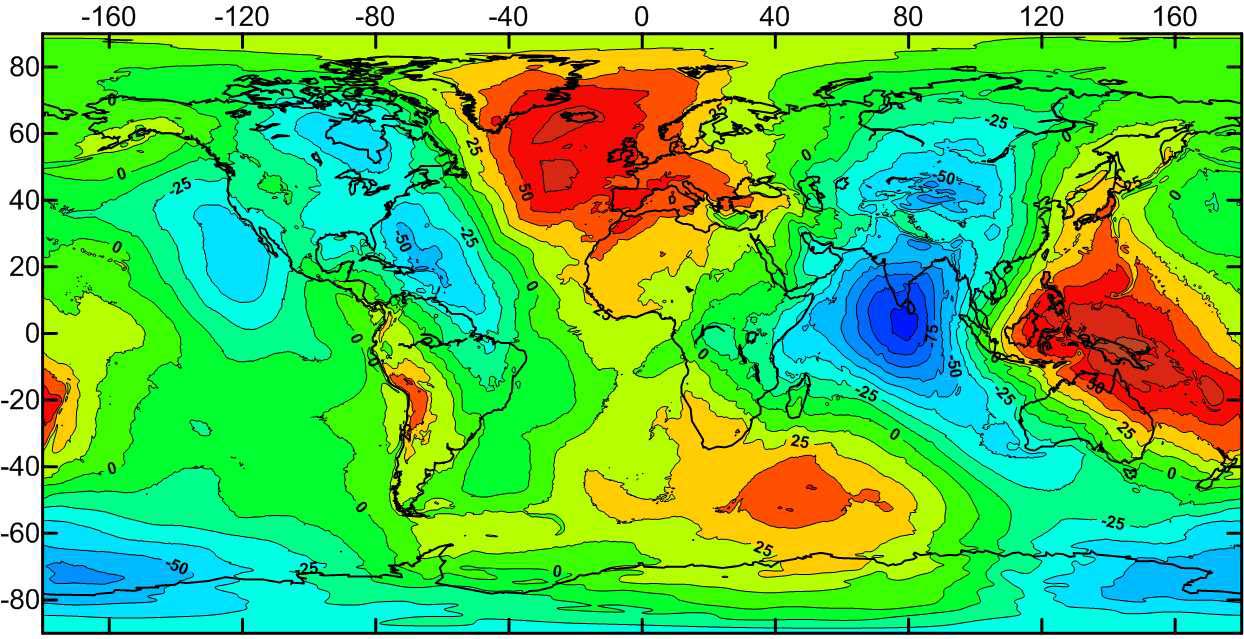 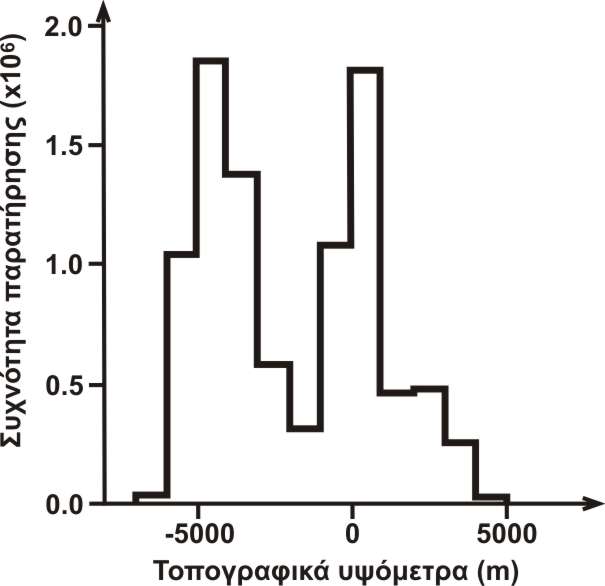 Συστηματικό έλλειμα μάζας κάτω από τις ηπείρους και πλεόνασμα μάζας στους ωκεανούς!
(Pavlis, et al., 2008)
Η αρχή της ισοστασίας
h
D
D
(Παπαζάχος & Παπαζάχος, 2008)
Κάτω από κάθε τόπο υψομέτρου h υπάρχει ένα ελάχιστο βάθος, D+h  στο οποίο η υδροστατική πίεση είναι σταθερή, ανεξάρτητα αν ο τόπος βρίσκεται σε ορεινή περιοχή, σε πεδιάδα ή σε θάλασσα. Το D (βάθος ισοστάθμισης) είναι τουλάχιστον ίσο με το μεγαλύτερο πάχος του φλοιού.
Η αρχή της ισοστασίας
Η ισοδύναμη υδροστατική πίεση που ασκεί ο φλοιός σε κάποιο βάθος D είναι σταθερή.
A
h
ρ
Η αρχή της ισοστασίας
Κάτω από τα βουνά ο φλοιός, ο οποίος έχει πολύ μικρότερη πυκνότητα από το μανδύα, έχει μεγαλύτερο πάχος (Υπόθεση  Airy)
 Κάτω από τα βουνά ο φλοιός έχει ακόμα μικρότερη πυκνότητα από το συνηθισμένο (Υπόθεση Pratt)
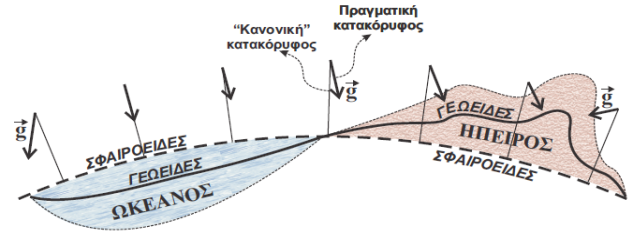 (Παπαζάχος & Παπαζάχος, 2008)
Η τυπική στήλη του ηπειρωτικού φλοιού κάτω από τα βουνά, όπου η τοπογραφία υπερβαίνει σημαντικά το επίπεδο της θάλασσας, λόγω μεγαλύτερου πάχους ή λόγω μικρότερης πυκνότητας, έχει την ίδια μάζα με ένα τμήμα ωκεάνιου φλοιού, το οποίο έχει πολύ μικρότερο πάχος αλλά μεγαλύτερη πυκνότητα, ώστε το βαρυτικό αποτέλεσμα στην επιφάνεια να είναι πρακτικά το ίδιο.
Ισοστασία
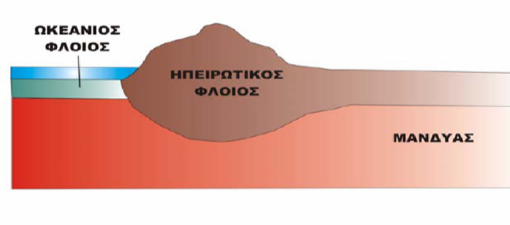 h
D
D
(Παπαζάχος & Παπαζάχος, 2008)
Συνέπεια της ισχύος της θεωρίας της ισοστασίας
Το «πλεόνασμα μάζας» ενός βουνού, που οφείλεται στο υλικό αυτού που βρίσκεται πάνω από την επιφάνεια της θάλασσας, αντισταθμίζεται από το «έλλειμμα μάζας» της κατακόρυφης προέκτασης αυτού κάτω από την στάθμη της θάλασσας ενώ το «έλλειμμα μάζας» πάνω από τη θάλασσα αντισταθμίζεται από το «πλεόνασμα μάζας» κάτω απ’ αυτή.

Για το λόγο αυτό, η θεωρία της ισοστασίας λέγεται και θεωρία της βαρυτικής αντιστάθμισης.
Υπόθεση Airy
Ο γήινος φλοιός αποτελείται από τμήματα της ίδιας πυκνότητας που επιπλέουν μέσα στο πυκνότερο υλικό του μανδύα, δηλαδή, βρίσκονται σε υδροστατική ισορροπία. Γι’ αυτό, τα τμήματα κάτω από τα βουνά βυθίζονται μέσα στο μανδύα βαθύτερα απ’ ότι τα τμήματα κάτω από τις θάλασσες.
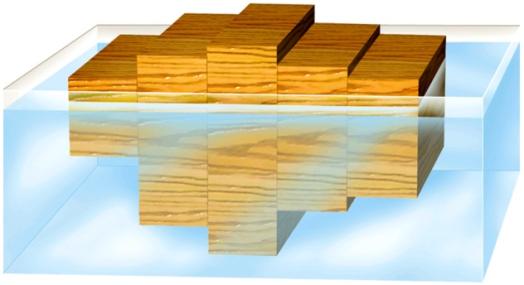 (6.63)
ρm πυκνότητα του μανδύα
dm πάχος του μανδύα
ρc πυκνότητα του φλοιού
dc πάχος του φλοιού
Στις πεδινές περιοχές, όπου το υψόμετρο είναι ίσο με μηδέν, ο φλοιός βυθίζεται μέσα στο μανδύα μέχρι ορισμένο βάθος. Σε ορεινές περιοχές ο φλοιός βυθίζεται βαθύτερα για να αντισταθμίζει τα βουνά ενώ στις θάλασσες ο φλοιός βυθίζεται λιγότερο.
Γενικευμένη υπόθεση Airy
(6.64)
Υπόθεση Airy
Η υπόθεση του Airy λέγεται και υπόθεση των ειδώλων, γιατί σε κάθε τμήμα του
φλοιού, που βρίσκεται πάνω από το οριζόντιο επίπεδο μηδενικού υψομέτρου, υπάρχει το «είδωλό» του κάτω από το οριζόντιο επίπεδο που περνάει από τον πυθμένα του φλοιού σε περιοχές ξηράς μηδενικού υψόμετρου. 

Το φαινόμενο αυτό είναι αντίστοιχο με τη βύθιση των παγόβουνων, τα οποία έχουν τόσο μεγαλύτερη «ρίζα» κάτω από το πυκνότερο νερό όσο μεγαλύτερο είναι το ύψος τους έξω από το νερό.
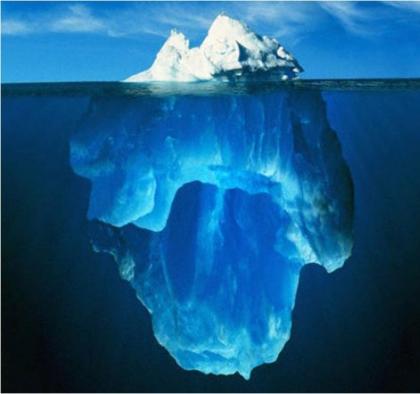 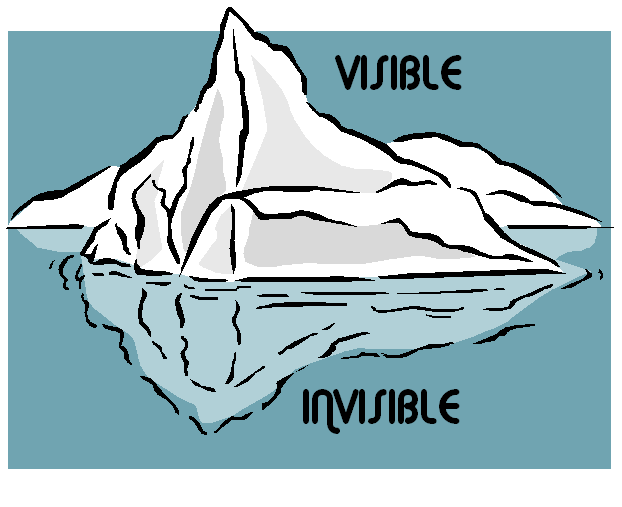 Υπόθεση Pratt
Ο φλοιός αποτελείται από κατακόρυφες στήλες, των οποίων οι πυθμένες τους βρίσκονται στο ίδιο βάθος και η πυκνότητα μέσα σε κάθε μια απ’ αυτές είναι σταθερή Το βάθος στο οποίο εδράζονται οι πυθμένες των στηλών του φλοιού είναι το βάθος ισοστάθμισης, όμως οι πυκνότητες διαφέρουν από στήλη σε στήλη.
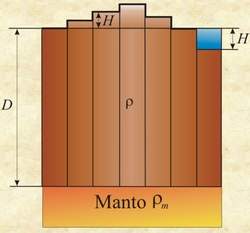 Μανδύας ρm
Επειδή τα τμήματα (στήλες) βρίσκονται σε υδροστατική ισορροπία, τα ψηλότερα από αυτά, δηλαδή τα τμήματα των βουνών, έχουν πυκνότητα μικρότερη από τα τμήματα των ωκεανών.
Ισοστατικό Αποτέλεσμα
Ονομάζουμε ισοστατικό αποτέλεσμα ή ισοστατική διόρθωση, Δgi, την ένταση του πεδίου βαρύτητας η οποία οφείλεται στη μεταβολή της πυκνότητας του υλικού κάτω από την επιφάνεια του γεωειδούς και που προβλέπεται από τη θεωρία της ισοστασίας για αντιστάθμιση του αποτελέσματος της επιφανειακής μορφολογίας.
Τα σημαντικότερα συστήματα αντιστάθμισης είναι το σύστημα Pratt-Hayford και το σύστημα Airy-Heiskanen.
Συνήθως, το σύστημα Airy-Heiskanen δίνει περισσότερο ικανοποιητικά αποτελέσματα από το σύστημα Pratt-Hayford. Αυτό, αποτελεί ένα από τα στοιχεία που συνηγορούν υπέρ της άποψης ότι η υπόθεση Airy βρίσκεται πλησιέστερα προς την πραγματικότητα.
Ισοστατικό σύστημα Pratt-Hayford
Στο σύστημα αυτό, το βάθος ισοστάθμισης, D, θεωρείται παντού το ίδιο, σε συμφωνία με την υπόθεση Pratt.
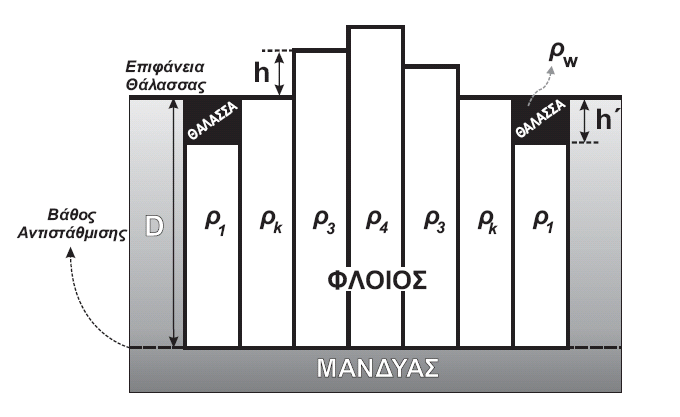 ρk είναι η πυκνότητα ορισμένης στήλης 
(υψόμετρο ίσο με αυτό του επιπέδου της θάλασσας).
 ρ είναι η πυκνότητα της αντίστοιχης στήλης
 φλοιού (όπου το υψόμετρο είναι h).
 Δρ είναι η διαφορά πυκνότητας ρ-ρk
hD
(Παπαζάχος & Παπαζάχος, 2008)
Αν η περιοχή που εξετάζουμε είναι κάτω από το επίπεδο της θάλασσας σε βάθος h΄
ρw είναι η πυκνότητα του θαλασσινού νερού
Ισοστατικό σύστημα Pratt-Hayford
D.ρk = (D+h).ρ = C
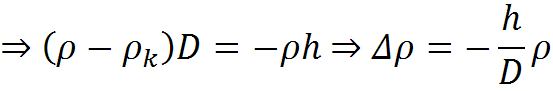 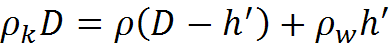 (Παπαζάχος & Παπαζάχος, 2008)
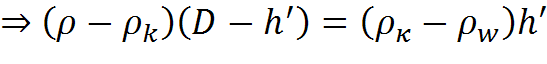 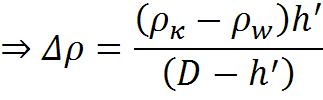 17
Ισοστατικό σύστημα Airy-Heiskanen
Στο σύστημα αυτό η αντιστάθμιση είναι τοπική, δηλαδή, το αντισταθμιζόμενο στρώμα βρίσκεται αμέσως κάτω από τον τόπο παρατήρησης και η πυκνότητα του φλοιού είναι παντού η ίδια.
Αν h είναι το υψόμετρο σε μια ηπειρωτική περιοχή και t η «ρίζα» του φλοιού, το ολικό πάχος, Τc, του φλοιού δίνεται από τη σχέση:
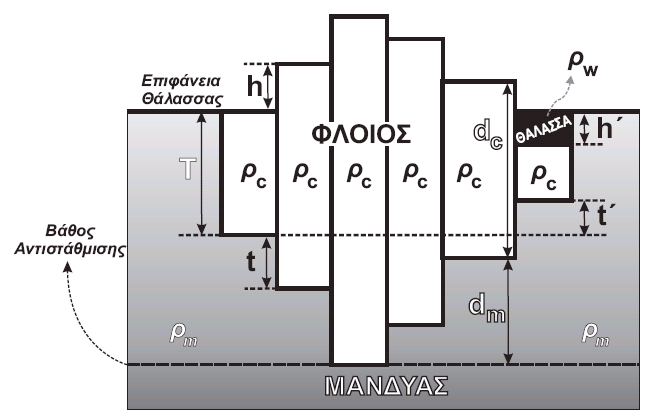 Το πάχος του ωκεάνιου φλοιού Το
h΄ είναι το πάχος του νερού
 t΄ το πάχος της αντιρρίζας
(Παπαζάχος & Παπαζάχος, 2008)
Ισοστατικό σύστημα Airy-Heiskanen
Το πάχος της ρίζας, t  του φλοιού δίνεται από τη σχέση:
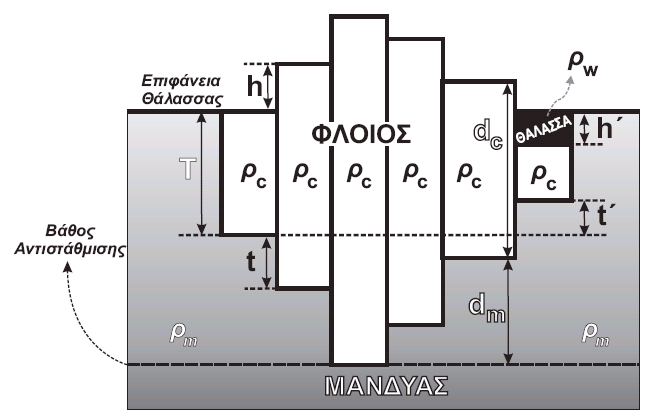 (6.71)
Δρ=ρm–ρc η διαφορά μεταξύ της πυκνότητας   του μανδύα, ρm, και της πυκνότητας, ρc του φλοιού
   h το υψόμετρο
Το πάχος, t΄, της αντιρρίζας δίνεται από τη σχέση:
(Παπαζάχος & Παπαζάχος, 2008)
(6.72)
ρw είναι η πυκνότητα του θαλασσινού νερού
Ισοστατικό σύστημα Airy-Heiskanen
Υπολογισμός πάχους ρίζας
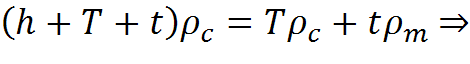 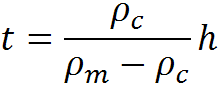 (Παπαζάχος & Παπαζάχος, 2008)
Υπολογισμός πάχους αντιρρίζας
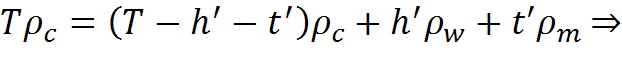 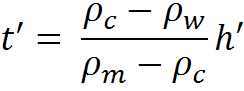 20
Αληθινός μηχανισμός βαρυτικής αντιστάθμισης
Οι υποθέσεις Airy και Pratt ικανοποιούν σε πρώτη προσέγγιση τη θεωρία της ισοστασίας, ο ακριβής όμως μηχανισμός αντιστάθμισης δεν είναι γνωστός.
Τα σεισμικά δεδομένα έδειξαν την ύπαρξη ριζών κάτω από τις ηπείρους και αντιρριζών κάτω από τους ωκεανούς, δηλαδή επιβεβαιώναν γενικά  την υπόθεση Airy.
21
Αληθινός μηχανισμός βαρυτικής αντιστάθμισης
O Heiskanen μετά από λεπτομερή μελέτη της δομής της Γης με βάση σεισμικά μοντέλα, έδειξε ότι ισχύει κατά ~2/3 η θεωρία του Airy και κατά ~1/3 η θεωρία του Pratt.
Woolard, (1962)
22
Ισοστατική Ανωμαλία
Η διαφορά της τιμής, γο, της έντασης στην επιφάνεια του σφαιροειδούς από την τιμή gi, αυτής στην επιφάνεια του γεωειδούς λέγεται ισοστατική ανωμαλία. Από τα παραπάνω προκύπτει ότι:
(6.74)
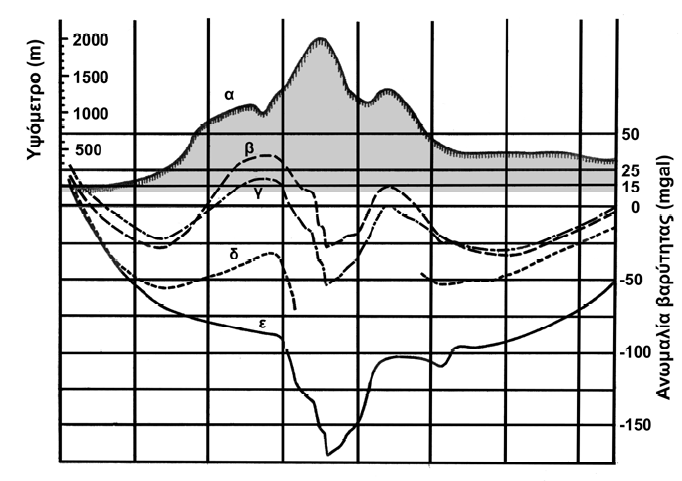 Οι ισοστατικές ανωμαλίες στις ανατολικές Άλπεις (β-20km, γ-40km) είναι μικρότερες των ανωμαλιών Bouguer (ε) και των ανωμαλιών ελεύθερου αέρα (δ)
Το γεγονός ότι οι ισοστατικές ανωμαλίες είναι μικρές και μεταβάλλονται 
γύρω από το μηδέν δείχνει ότι ισχύει (κατά προσέγγιση) η
θεωρία της ισοστασίας 
(μοντέλο Airy-Heiskanen).
(Παπαζάχος & Παπαζάχος 2008,τροποποιημένο από Holopainen,1947)
Ο Αληθινός Μηχανισμός Βαρυτικής Αντιστάθμισης
Ο ακριβής μηχανισμός της βαρυτικής αντιστάθμισης δεν είναι γνωστός. Οι υποθέσεις Airy και Pratt αποτελούν ακραία μοντέλα ενός συνόλου πιθανών μοντέλων βαρυτικής αντιστάθμισης.
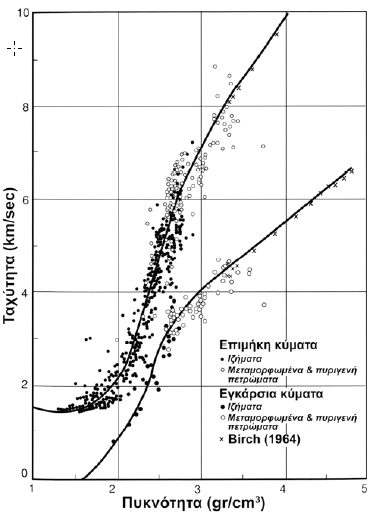 Από τη σύγκριση, αποτελεσμάτων που προκύπτουν από μετρήσεις του πεδίου βαρύτητας της Γης, με αποτελέσματα που βασίζονται σεισμικές παρατηρήσεις, μπορούμε να βγάλουμε ορισμένα συμπεράσματα για τον πραγματικό μηχανισμό της βαρυτικής αντιστάθμισης. 

Αναμένεται, ότι η ταχύτητα διάδοσης, α, των επιμηκών κυμάτων είναι ανάλογη του αντιστρόφου της τετραγωνικής ρίζας της πυκνότητας, όταν οι ελαστικές σταθερές μ και λ δεν μεταβάλλονται με την πυκνότητα. Επειδή, όμως, οι ελαστικές σταθερές μεταβάλλονται με την πυκνότητα, εργαστηριακές μετρήσεις της πυκνότητας και της ταχύτητας χρησιμοποιήθηκαν για την εύρεση σχέσεων μεταξύ αυτών, όπως είναι οι σχέσεις (2.3) και (2.4) και το διπλανό σχήμα .
(2.3)
(τροποποιημένο από Ludwig et al., 1970)
(2.4)
Ο Αληθινός Μηχανισμός Βαρυτικής Αντιστάθμισης
Από τις σχέσεις αυτές και από μετρήσεις της μέσης ταχύτητας, α, στο φλοιό και τον πάνω μανδύα προκύπτει ότι μπορούμε να δεχθούμε κατά προσέγγιση ρc~2800 Kgm-3 και ρm~3300 Kgm-3, οπότε από τη σχέση (6.71) προκύπτει ότι οι ρίζες του φλοιού πρέπει να είναι κατοπτρικές εικόνες της επιφάνειας της Γης μεγεθυσμένες κατά περίπου 5-6 φορές.
(6.71)
Η ύπαρξη ανάλογης αντιστοιχίας, όπως επιβεβαιώθηκε από ανεξάρτητες μετρήσεις δείχνει ότι, σε πρώτη προσέγγιση, ισχύει ο μηχανισμός αντιστάθμισης κατά Airy.
Λεπτομερής, όμως, μελέτη της δομής της Γης σε διάφορες περιοχές αυτής, έδειξε ότι η υπόθεση Airy δεν μπορεί να ερμηνεύσει πλήρως τις παρατηρήσεις, αν δεν λάβουμε υπόψη την κατακόρυφη μεταβολή της ταχύτητας που παρατηρήθηκε στο φλοιό και τη μεταβολή της ταχύτητας στον πάνω μανδύα από τόπο σε τόπο.
Αυτό σημαίνει ότι αν και ο μηχανισμός της γενικευμένης υπόθεσης του Airy, που προτάθηκε από τον Heiskanen, ερμηνεύει καλύτερα τις σεισμικές παρατηρήσεις, η υπόθεση του μηχανισμού αντιστάθμισης του Pratt εξακολουθεί να ισχύει μερικώς.
Κατανομή των Ανωμαλιών Βαρύτητας στην Επιφάνεια της Γης
Οι ανωμαλίες ελεύθερου αέρα παίρνουν γενικά υψηλές θετικές τιμές. Οι τιμές αυτές αντιστοιχούν στις ανωμαλίες που θα αναμένονταν αν οι μάζες που βρίσκονται πάνω από το γεωειδές θεωρηθούν συμπιεσμένες αμέσως κάτω από την επιφάνεια του γεωειδούς. οι ανωμαλίες ελεύθερου αέρα χρησιμοποιούνται για γεωδαιτικούς σκοπούς
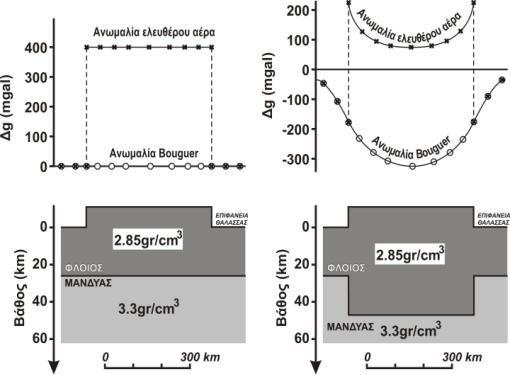 Οι ανωμαλίες Bouguer χρησιμοποιούνται για γεωφυσικούς, κυρίως, σκοπούς. λαμβάνουν αρνητικές τιμές σε ορεινές περιοχές και θετικές τιμές στους ωκεανούς, ως αποτέλεσμα της ισοστασίας. Υπάρχουν όμως περιοχές για τις οποίες δεν ισχύει ο γενικός αυτός κανόνας.
Η ανωμαλία Bouguer είναι μηδενική στην ηπειρωτική περιοχή όταν δεν έχουμε μηχανισμό αντιστάθμισης, ενώ αντίθετα η ανωμαλία ελεύθερου αέρα μειώνεται στο κέντρο της ηπειρωτικής περιοχής στην περίπτωση τυπικού μηχανισμού αντιστάθμισης.
Είναι προφανές ότι η συνδυασμένη μελέτη των ανωμαλιών ελεύθερου αέρα και Bouguer επιτρέπει τον καθορισμό του μοντέλου που ισχύει σε κάθε περιοχή.
(Παπαζάχος & Παπαζάχος, 2008,τροποποιημένο από Bott,1982)
Ισοστατική ανωμαλία και αντιστάθμιση
Οι βαρυτικές μετρήσεις μπορούν να καθορίσουν αν μία περιοχή βρίσκεται σε ισοστατική αντιστάθμιση. Αν ισχύει αυτό, η ισοστατική ανωμαλία πρέπει να είναι σχεδόν μηδενική.
ρW=1 gr/cm3
h=2km
ρc~ 2.7gr/cm3
Αν η περιοχή δεν βρίσκεται σε ισοστατική ισορροπία η υπολογιζόμενη ανωμαλία είναι ~ ΔgB=140mgal
Βαθυμετρία και ανωμαλία ελεύθερου αέρα στα ηπειρωτικά περιθώρια της Μ. Βρετανίας (McKenzie, 2004)
27
Ισοστατική ανωμαλία και αντιστάθμιση
Οι βαρυτικές μετρήσεις μπορούν να καθορίσουν αν μία περιοχή βρίσκεται σε ισοστατική αντιστάθμιση. Αν ισχύει αυτό, η ανωμαλία πρέπει να είναι σχεδόν μηδενική.
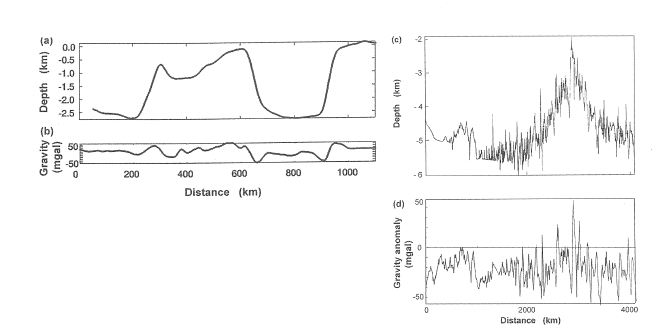 Αν η περιοχή δεν βρίσκεται σε ισοστατική ισορροπία η υπολογιζόμενη ανωμαλία είναι ~ 200mgal
Βαθυμετρία και ανωμαλία ελεύθερου αέρα κατά μήκος της ράχης του Ατλαντικού(McKenzie & Bowin,1976)
28
Ισοστατική ανωμαλία και αντιστάθμιση
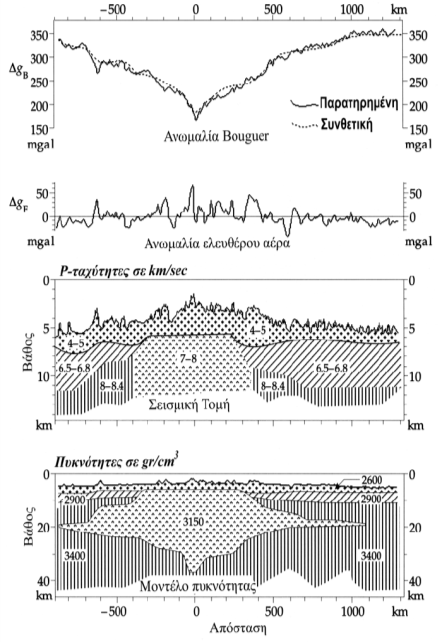 Στις μεσωκεάνιες ράχες οι ανωμαλίες Bouguer έχουν αρνητικές τιμές λόγο έντονης παρουσίας μερικώς μεταμορφωμένων ιζηματογενών και βασαλτικών πετρωμάτων κοντά στη ράχη, μικρής σχετικά πυκνότητας σε σχέση με τον περιδοτιτικό μανδύα.
Αρνητικές ανωμαλίες Bouguer παρατηρούνται και στις ηπειρωτικές λεκάνες, λόγω του μεγάλου πάχους των ιζημάτων μέσα σ’ αυτές, καθώς και σε περιοχές παλαιών ηπειρωτικών ασπίδων λόγω του ιδιαίτερα μεγάλου πάχους της ηπειρωτικής λιθόσφαιρας, η οποία παρουσιάζει χαμηλότερη πυκνότητα από τις αντίστοιχες ωκεάνιες λιθόσφαιρες.
Συνδυαστική ερμηνεία βαρυτικών και σεισμικών δεδομένων στην περιοχή της Ατλαντικής μεσωκεάνιας ράχης κοντά στον βόρειο  παράλληλο 32o (Παπαζάχος & Παπαζάχος 2008, τροποποιημένο από Talwani et al., 1965).
Βαρυτικές ανωμαλίες στο Αιγαίο και ισοστασία
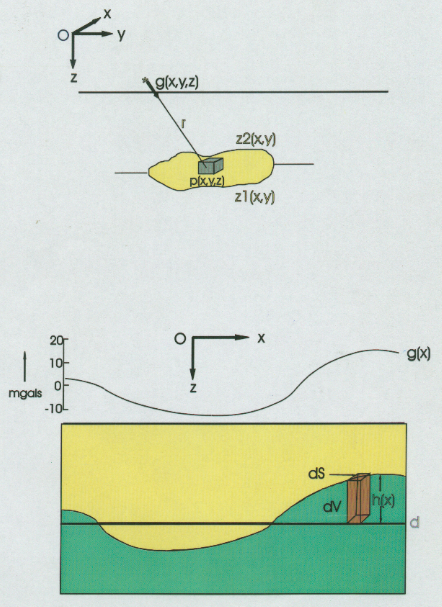 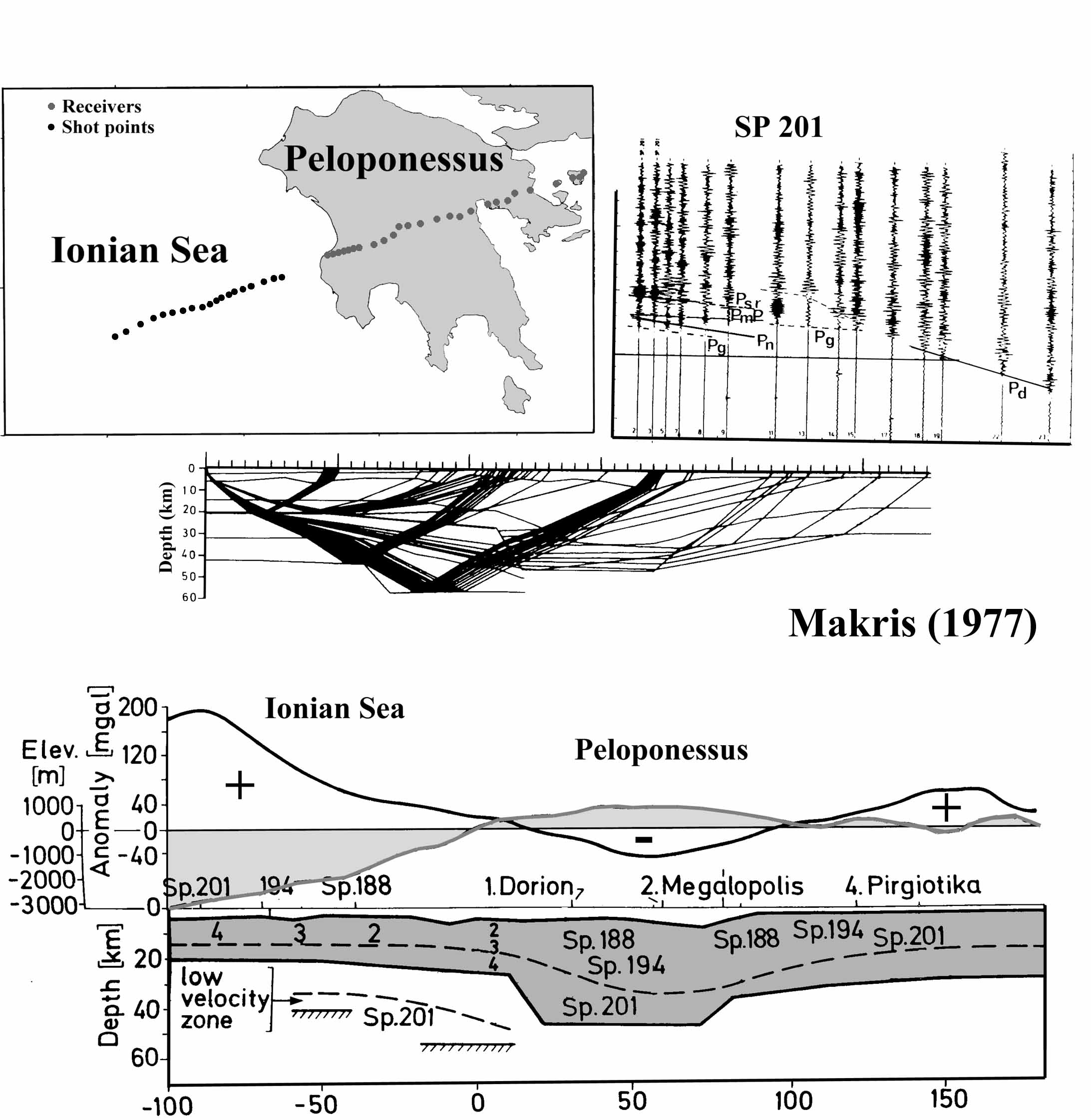 (Παπαζάχος, 1994)
Βαρυτικές ανωμαλίες στο Αιγαίο και ισοστασία
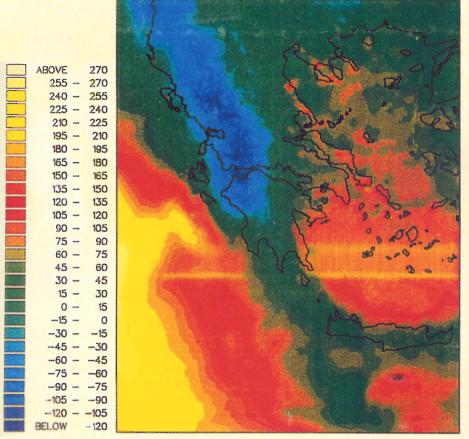 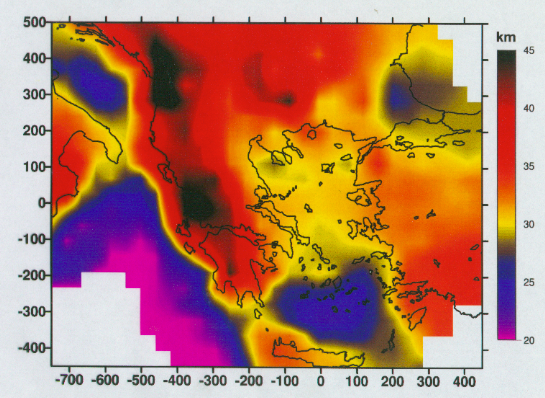 (Makris, 1976,
Chailas et  al., 1992)
Πάχη φλοιού στο Αιγαίο 
(Papazachos, 1993)
Ανωμαλία Bouguer στο Αιγαίο
Βαρυτικές ανωμαλίες στο Αιγαίο και ισοστασία
Συνεισφορά από πάχος φλοιού
Ανωμαλία Bouguer στο Αιγαίο
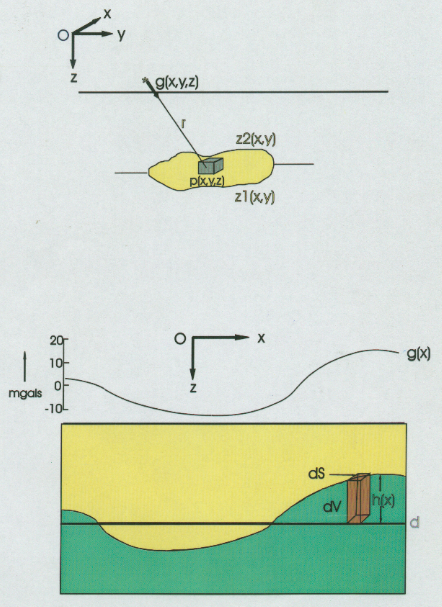 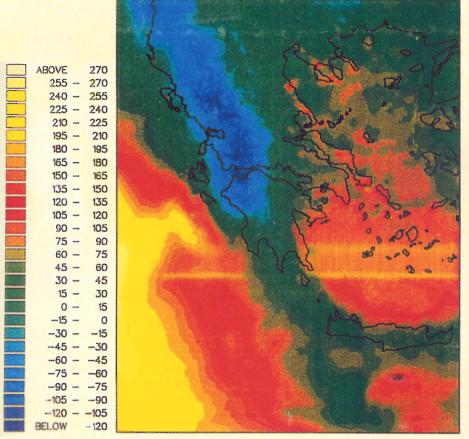 (Παπαζάχος, 1994)
Συνεισφορά από δομή φλοιού
(Sokoutis et al., 1999)
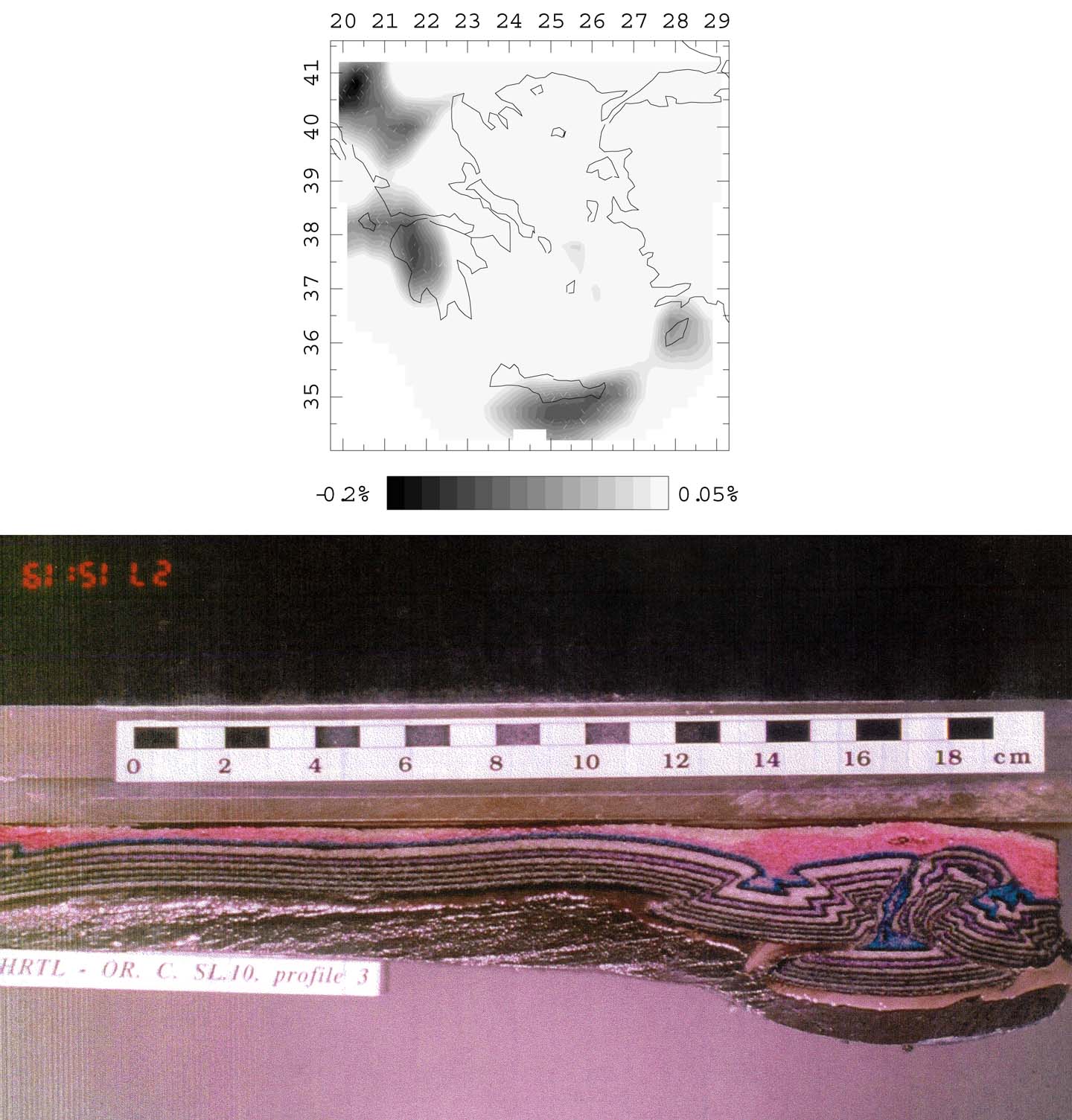 (Makris, 1976,
Chailas et  al., 1992)
Χαρτογράφηση του βάθους της Moho από βαρυτικά δεδομένα
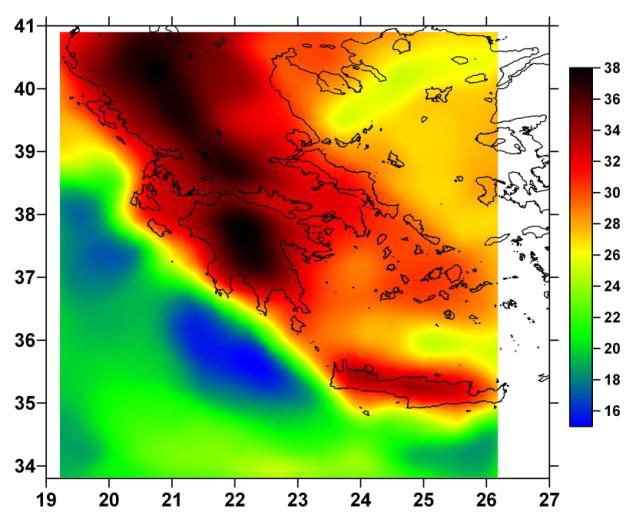 Υπόθεση Ισοστασίας (συσχέτιση ανωμαλίας Bouguer με μορφολογία), ώστε να ξεπεραστεί το πρόβλημα της επίδρασης της βυθιζόμενης πλάκας
Chailas et  al. (1993)
Παραδείγματα έλλειψης ισοστατικής ισορροπίας
Μεταπαγετώδης ανάπαλση

Ανωμαλίες πυκνότητας στον μανδύα (Sierra Nevada, Hawaii)
34
Μεταπαγετώδης ισοστατική ανάπαλση
Αρνητικές ανωμαλίες βαρύτητας στον Β. Καναδά και Σκανδιναβία, περιοχές καλυμμένες από παγετώνες του Πλειστοκαίνου.
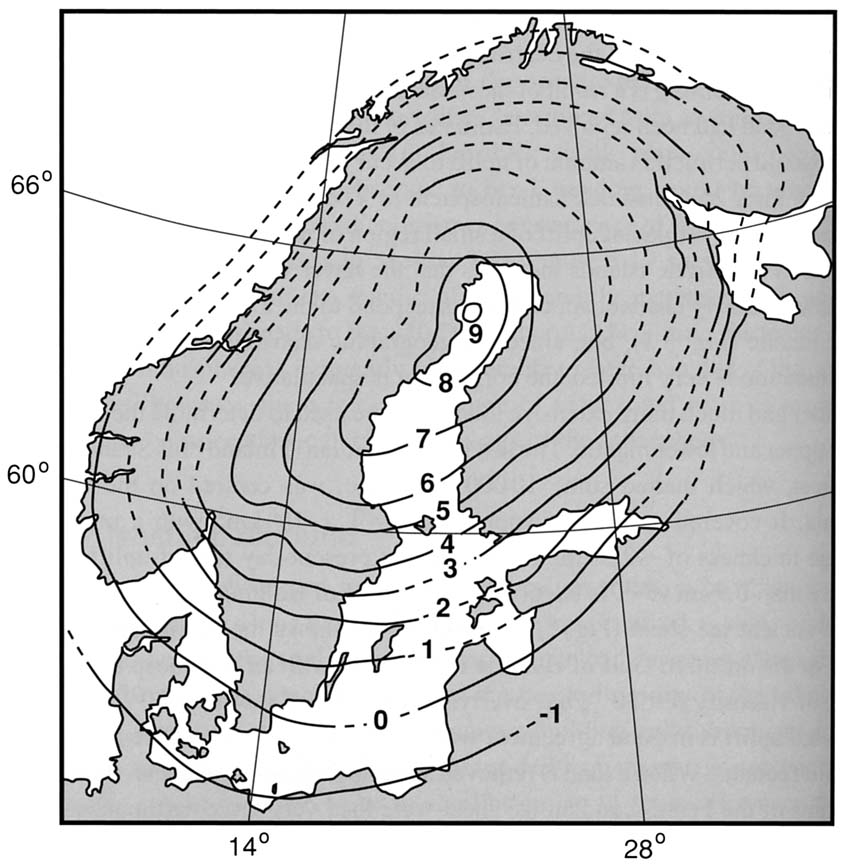 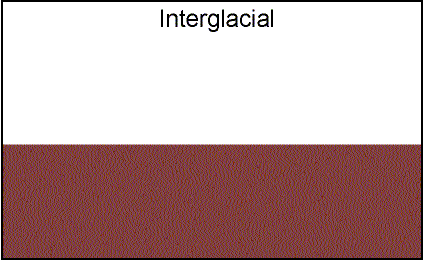 Η μεταπαγετώδης ανάπαλση χρησιμοποιείτε για τον καθορισμό της τιμής του ιξώδους της ασθενόσφαιρας.
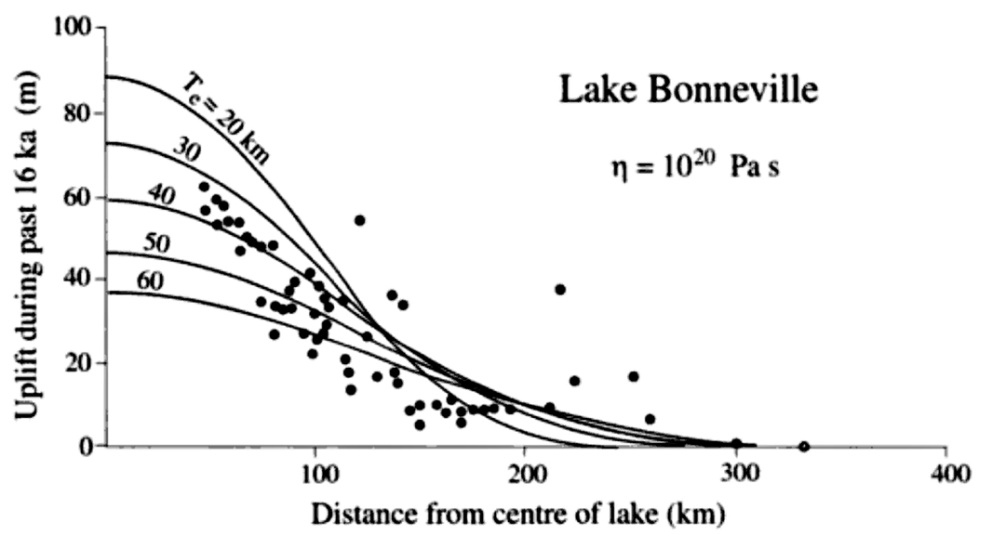 O πάγος έλιωσε πριν 10.000χρ. Κάλυπτε 4χ106 Km2 και είχε ~2.5 km πάχος (Ekman & Makinen, 1996)
35
Μεταπαγετώδης ισοστατική ανάπαλση
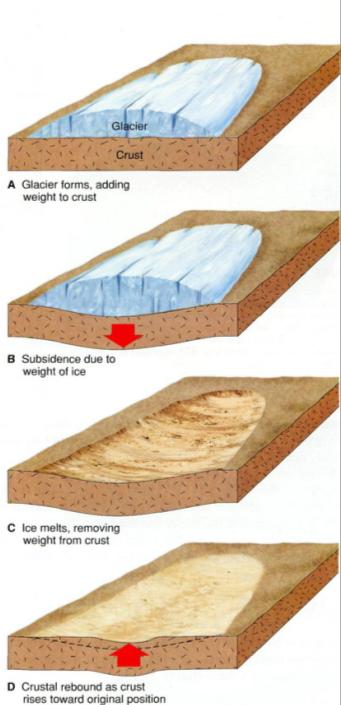 Λόγω του βάρους του πάγου η ηπειρωτική λιθόσφαιρα βυθίστηκε μέσα στο μανδύα, ώστε να ισορροπήσει ισοστατικά, ακολουθώντας περίπου το μοντέλο του Airy (Α,Β). 

Μετά την απομάκρυνση του πάγου η ισοστατική ισορροπία ανατρέπεται αφού υπάρχει έλλειμμα βάρους (C), με αποτέλεσμα ο ελαφρύτερος φλοιός να πραγματοποιεί συνεχή ανύψωση στις περιοχές αυτές λόγω της υδροστατικής «άνωσης» του πυκνότερου μανδύα (D).
Το φαινόμενο αυτό αποκαλείται μεταπαγετώδης ανάπαλση  (postglacial rebound)
Μεταπαγετώδης ισοστατική ανάπαλση
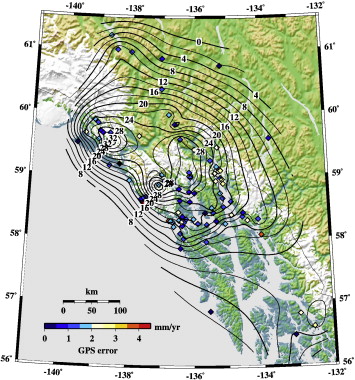 Μεταπαγετώδης ανάπαλση  στη ΝΔ Αλάσκα
Larsen et al., 2005
Ισοστατική (υδροστατική) ή Ελαστική απόκριση λιθόσφαιρας-μανδύα;
Υδροστατική Απόκριση
(Άνωση Μανδύα-Ισοστασία)
ρc
ρc
Δh
Δh
ρm
ρm
Μεγάλα μήκη κύματος
λ1
Μεγάλα μήκη κύματος
λ2
Μικρά μήκη κύματος
Δλ
Δλ
ρc
ρc
Μικρά μήκη κύματος
ρm
ρm
38
Έλλειψη ισοστατικής αντιστάθμισης Ανωμαλίες πυκνότητας στον μανδύα
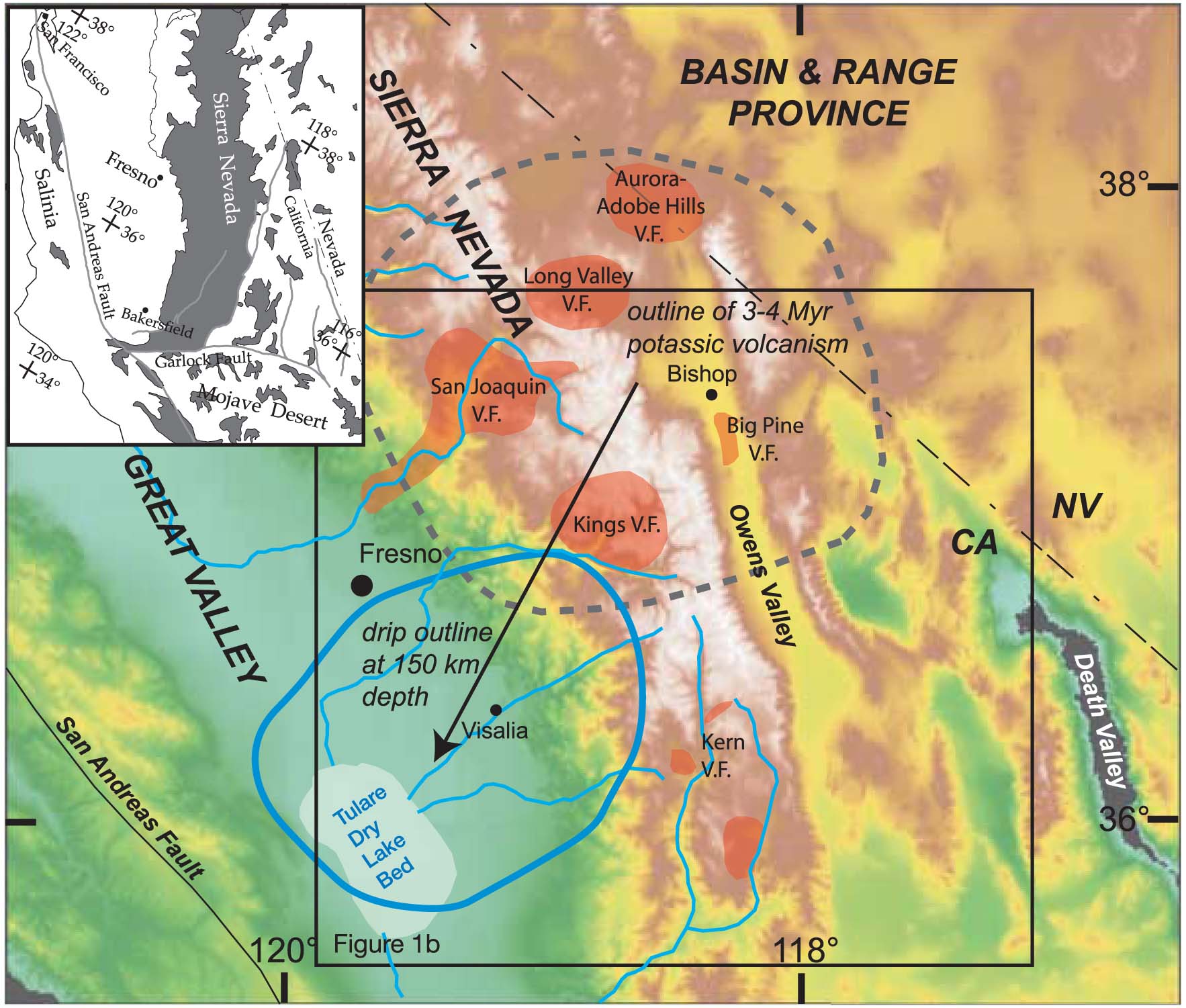 Zandt et al., (2004 )
39
Έλλειψη ισοστατικής αντιστάθμισης Ανωμαλίες πυκνότητας στον μανδύα
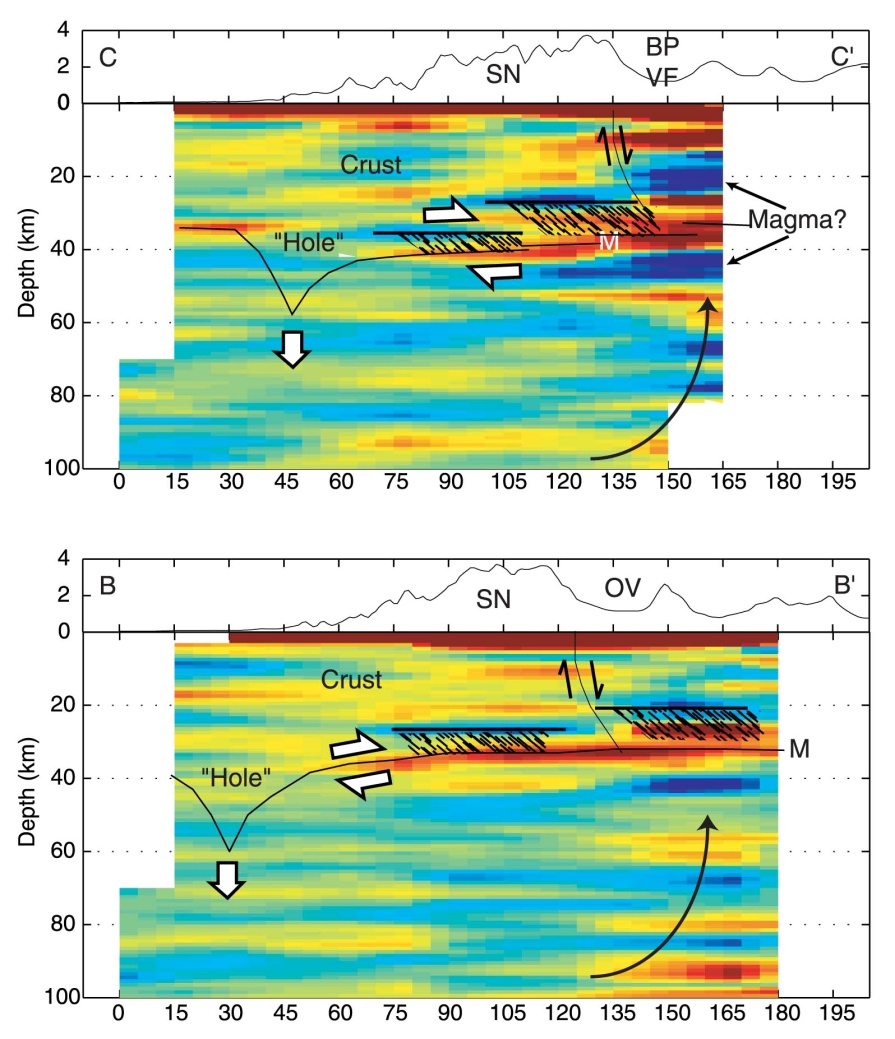 Zandt et al. (2004)
40
Έλλειψη ισοστατικής αντιστάθμισης Ανωμαλίες πυκνότητας στον μανδύα
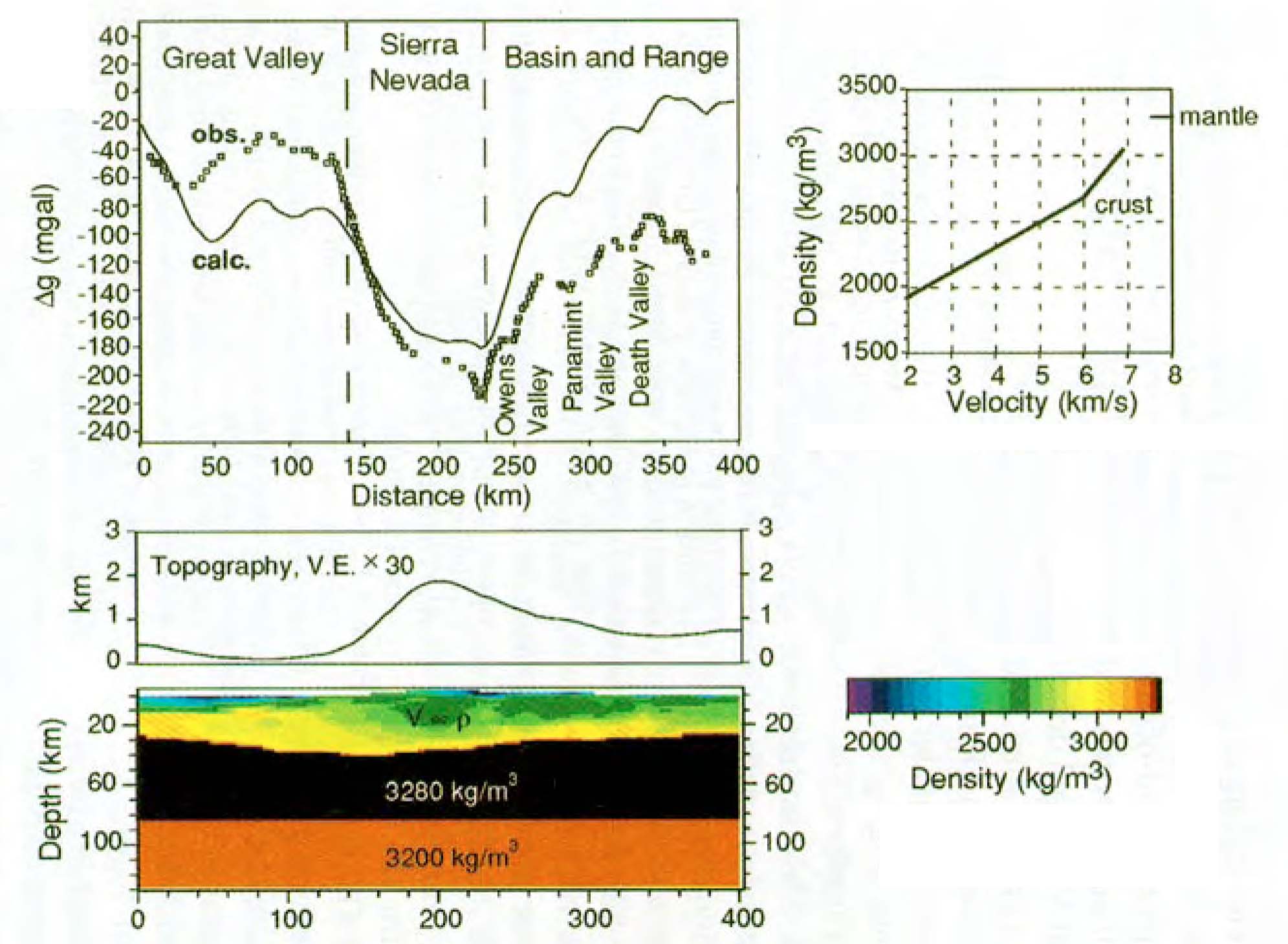 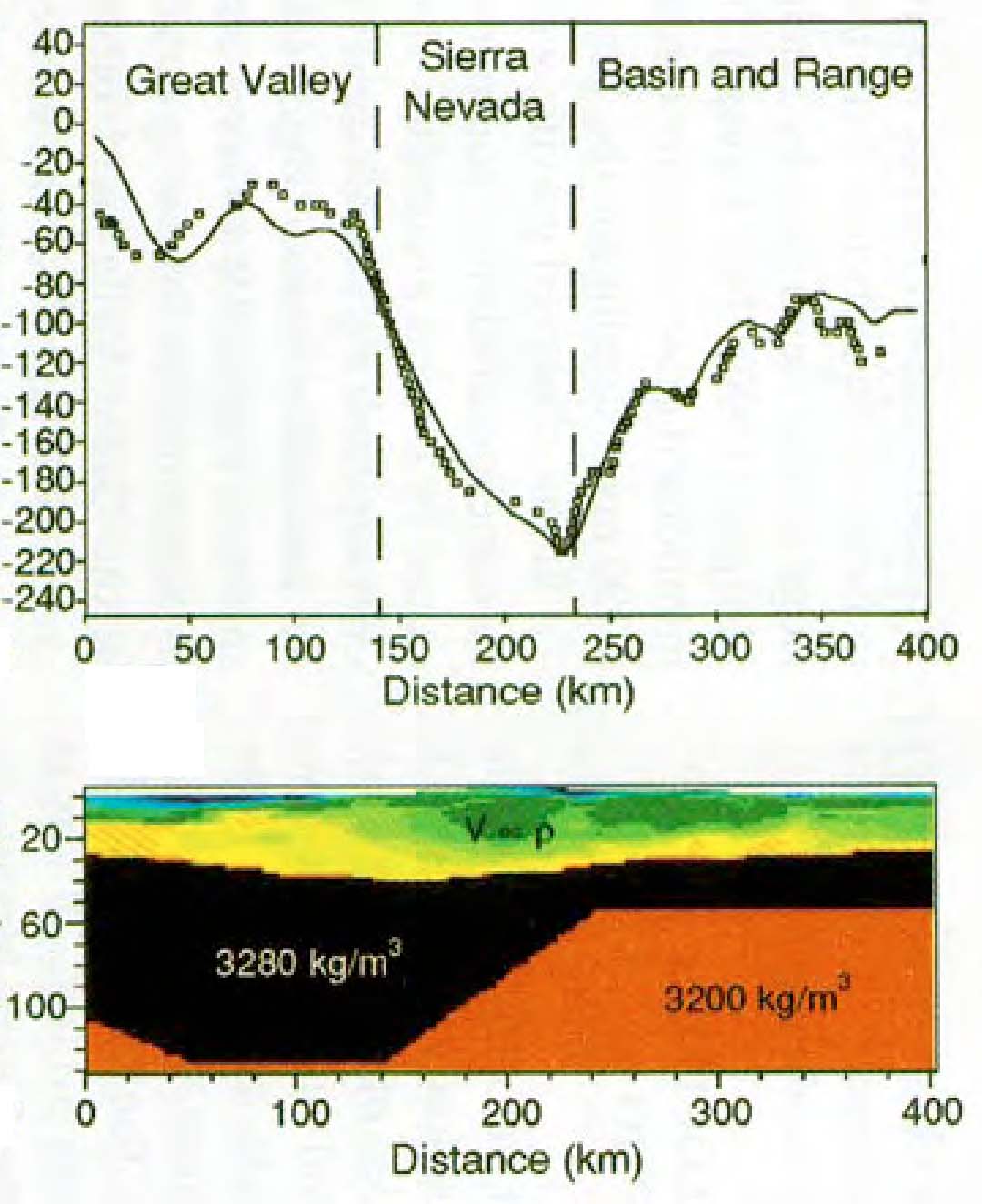 Fliedner & Ruppert (1996)
41
Έλλειψη ισοστατικής αντιστάθμισης
Αν η περιοχή δεν βρίσκεται σε ισοστατική ισορροπία η υπολογιζόμενη ανωμαλία είναι ~ 300mgal
Βαθυμετρία και ανωμαλία ελεύθερου αέρα κατά μήκος ενός Β-Ν άξονα με κέντρο το ηφαιστειακό νησί Oahu, στην Χαβάη. (Watts & Daly, 1981)
42
Σημείωμα Αναφοράς
Copyright Αριστοτέλειο Πανεπιστήμιο Θεσσαλονικης, Παπαζάχος Κωνσταντίνος. Κοντοπούλου Δέσποινα. «Εισαγωγή στη Γεωφυσική. Ισοστασία της Γης: Ιστορική ανασκόπηση, Υποθέσεις Airy και Pratt, Ισοστατικά συστήματα, Ισοστατική ανωμαλία, Αληθινός μηχανισμός αντιστάθμισης, Χρήση ισοστατικών ανωμαλιών, Έλλειψη ισοστατικής αντιστάθμισης». Έκδοση: 1.0. Θεσσαλονίκη 2014. Διαθέσιμο από τη δικτυακή διεύθυνση: http://eclass.auth.gr/courses/OCRS519/.
Σημείωμα Αδειοδότησης
Το παρόν υλικό διατίθεται με τους όρους της άδειας χρήσης Creative Commons Αναφορά - Παρόμοια Διανομή [1] ή μεταγενέστερη, Διεθνής Έκδοση. Εξαιρούνται τα αυτοτελή έργα τρίτων π.χ. φωτογραφίες, διαγράμματα κ.λ.π., τα οποία εμπεριέχονται σε αυτό και τα οποία αναφέρονται μαζί με τους όρους χρήσης τους στο «Σημείωμα Χρήσης Έργων Τρίτων».  


Ο δικαιούχος μπορεί να παρέχει στον αδειοδόχο ξεχωριστή άδεια να χρησιμοποιεί το έργο για εμπορική χρήση, εφόσον αυτό του ζητηθεί.               


[1] http://creativecommons.org/licenses/by-sa/4.0/
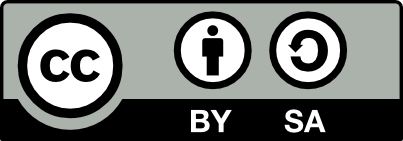 Τέλος Ενότητας
Επεξεργασία: Βεντούζη Χρυσάνθη
Θεσσαλονίκη, Δεκέμβριος 2015
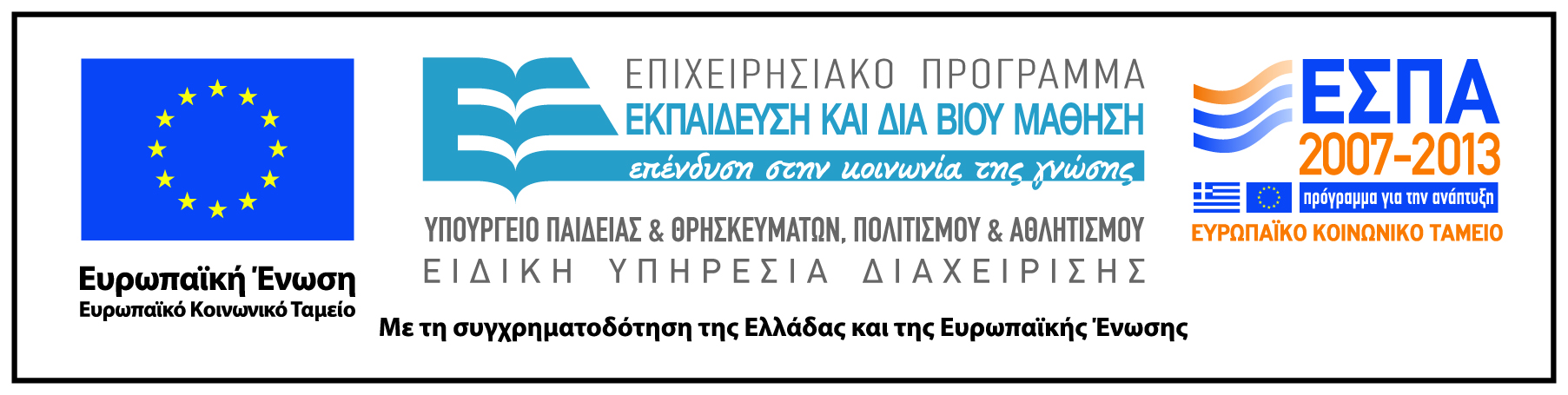 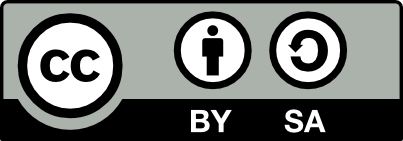 Διατήρηση Σημειωμάτων
Οποιαδήποτε αναπαραγωγή ή διασκευή του υλικού θα πρέπει να συμπεριλαμβάνει:
το Σημείωμα Αναφοράς
το Σημείωμα Αδειοδότησης
τη δήλωση Διατήρησης Σημειωμάτων
το Σημείωμα Χρήσης Έργων Τρίτων (εφόσον υπάρχει)
μαζί με τους συνοδευόμενους υπερσυνδέσμους.